What is God’s Plan Of Salvation For Sinners?
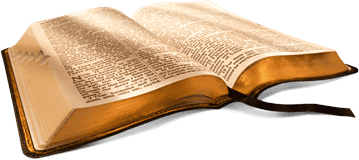 An important question was asked in the 1st century…
“What must I do to be saved?”
This question implies the…
Need for information - “What”
Need for action - “must…do”
Personal responsibility - “I”
Questioner is lost - “to be saved”
Such a question was asked 3 times in Acts by different KINDS people
We will consider the details in these three accounts in Acts in this lesson
Introduction
2
You Don’t - But you will be lost eternally if you do not!
Where does it say I have to obey the Gospel to be saved?
Do you “believe” the Word of Christ?
If you do, you must believe and obey the Gospel.
What if you do not obey the Gospel?
Why Do I Have To Obey The Gospel?
Is Holy, Righteous and all have sinned against Him
Romans 3:23; 1 John 3:4
Desires all men to be saved
2 Peter 3:9
Has provided the gift of eternal life 
Romans 5:1; 6:23
Has always required man’s trust and obedience in every age - Hebrews 11
Has declared that man must obey the Gospel of Christ to be saved!
God…
4
[Speaker Notes: Romans 3:23 KJV 23 For all have sinned, and come short of the glory of God;
1 John 3:4 KJV 4 Whosoever committeth sin transgresseth also the law: for sin is the transgression of the law.

2 Peter 3:9 KJV 9 The Lord is not slack concerning his promise, as some men count slackness; but is longsuffering to us-ward, not willing that any should perish, but that all should come to repentance.

Romans 5:1 KJV 1 Therefore being justified by faith, we have peace with God through our Lord Jesus Christ:
Romans 6:23 KJV 23 For the wages of sin is death; but the gift of God is eternal life through Jesus Christ our Lord.

Hebrews 11 - Heroes Hall of Faith]
Is sound doctrine
1 Timothy 1:10-11
Is preached to Christians
Romans 1:7, 15-16
1 Thessalonians 2:9; 3:2
Does not exclude the epistles
Galatians 2:2, 5
Can not overstate the importance of the gospel
Mark 16:15
The Gospel…
5
[Speaker Notes: 1 Timothy 1:10-11 KJV 10 For whoremongers, for them that defile themselves with mankind, for menstealers, for liars, for perjured persons, and if there be any other thing that is contrary to sound doctrine; 11 According to the glorious gospel of the blessed God, which was committed to my trust.

Romans 1:7 KJV 7 To all that be in Rome, beloved of God, called to be saints: Grace to you and peace from God our Father, and the Lord Jesus Christ.
Romans 1:15-16 KJV 15 So, as much as in me is, I am ready to preach the gospel to you that are at Rome also. 16 For I am not ashamed of the gospel of Christ: for it is the power of God unto salvation to every one that believeth; to the Jew first, and also to the Greek.
1 Thessalonians 2:9 KJV 9 For ye remember, brethren, our labour and travail: for labouring night and day, because we would not be chargeable unto any of you, we preached unto you the gospel of God.
1 Thessalonians 3:2 KJV 2 And sent Timotheus, our brother, and minister of God, and our fellowlabourer in the gospel of Christ, to establish you, and to comfort you concerning your faith:

Galatians 2:2-5 KJV 2 And I went up by revelation, and communicated unto them that gospel which I preach among the Gentiles, but privately to them which were of reputation, lest by any means I should run, or had run, in vain. {privately: or, severally} 3 But neither Titus, who was with me, being a Greek, was compelled to be circumcised: 4 And that because of false brethren unawares brought in, who came in privily to spy out our liberty which we have in Christ Jesus, that they might bring us into bondage: 5 To whom we gave place by subjection, no, not for an hour; that the truth of the gospel might continue with you.

Mark 16:15-16 KJV 15 And he said unto them, Go ye into all the world, and preach the gospel to every creature. 16 He that believeth and is baptized shall be saved; but he that believeth not shall be damned.]
IS THE GOOD NEWS OF JESUS CHRIST - 1 Cor. 15:1-4
PREACHED
Colossians 1:23; 1 Peter 1:12 
RECEIVED
Acts 18:8; 2:41 
2 Corinthians 11:4
STAND
Romans 5:1-2
Colossians 2:6-7
The Gospel…
6
[Speaker Notes: 1 Corinthians 15:1-4 KJV 1 Moreover, brethren, I declare unto you the gospel which I preached unto you, which also ye have received, and wherein ye stand; 2 By which also ye are saved, if ye keep in memory what I preached unto you, unless ye have believed in vain. 3 For I delivered unto you first of all that which I also received, how that Christ died for our sins according to the scriptures; 4 And that he was buried, and that he rose again the third day according to the scriptures:

Colossians 1:23 KJV 23 If ye continue in the faith grounded and settled, and be not moved away from the hope of the gospel, which ye have heard, and which was preached to every creature which is under heaven; whereof I Paul am made a minister;
1 Peter 1:12 KJV 12 Unto whom it was revealed, that not unto themselves, but unto us they did minister the things, which are now reported unto you by them that have preached the gospel unto you with the Holy Ghost sent down from heaven; which things the angels desire to look into.

Acts 18:8 KJV 8 And Crispus, the chief ruler of the synagogue, believed on the Lord with all his house; and many of the Corinthians hearing believed, and were baptized.
Acts 2:41 KJV 41 Then they that gladly received his word were baptized: and the same day there were added unto them about three thousand souls.
2 Corinthians 11:4 KJV 4 For if he that cometh preacheth another Jesus, whom we have not preached, or if ye receive another spirit, which ye have not received, or another gospel, which ye have not accepted, ye might well bear with him. {with him: or, with me}

Romans 5:1-2 KJV 1 Therefore being justified by faith, we have peace with God through our Lord Jesus Christ: 2 By whom also we have access by faith into this grace wherein we stand, and rejoice in hope of the glory of God.
Colossians 2:6-7 KJV 6 As ye have therefore received Christ Jesus the Lord, so walk ye in him: 7 Rooted and built up in him, and stablished in the faith, as ye have been taught, abounding therein with thanksgiving.]
IS THE GOOD NEWS OF JESUS CHRIST - 1 Cor.	 15:1-4
WILL SAVE - Romans 1:16
Facts to believe
John 20:30-31 
Commands to obey
Matthew 7:21
Promises to be received
Titus 1:1-2
Colossians 1:5
Ephesians 3:6
The Gospel…
7
[Speaker Notes: 1 Corinthians 15:1-4 KJV 1 Moreover, brethren, I declare unto you the gospel which I preached unto you, which also ye have received, and wherein ye stand; 2 By which also ye are saved, if ye keep in memory what I preached unto you, unless ye have believed in vain. 3 For I delivered unto you first of all that which I also received, how that Christ died for our sins according to the scriptures; 4 And that he was buried, and that he rose again the third day according to the scriptures:

Romans 1:16 KJV 16 For I am not ashamed of the gospel of Christ: for it is the power of God unto salvation to every one that believeth; to the Jew first, and also to the Greek.

John 20:30-31 KJV 30 And many other signs truly did Jesus in the presence of his disciples, which are not written in this book: 31 But these are written, that ye might believe that Jesus is the Christ, the Son of God; and that believing ye might have life through his name.

Matthew 7:21 KJV 21 Not every one that saith unto me, Lord, Lord, shall enter into the kingdom of heaven; but he that doeth the will of my Father which is in heaven.

Titus 1:1-2 KJV 1 Paul, a servant of God, and an apostle of Jesus Christ, according to the faith of God's elect, and the acknowledging of the truth which is after godliness; 2 In hope of eternal life, which God, that cannot lie, promised before the world began.
Colossians 1:5 KJV 5 For the hope which is laid up for you in heaven, whereof ye heard before in the word of the truth of the gospel;
Ephesians 3:6 KJV 6 That the Gentiles should be fellowheirs, and of the same body, and partakers of his promise in Christ by the gospel:]
FOR THE WHOLE WORLD
Mark 16:15-16
Acts 10:34-35
Matthew 28:18-20
Alien sinners
Mark 16:15
Christians
Romans 1:15; 16:25
The Gospel is…
8
[Speaker Notes: Mark 16:15-16 KJV 15 And he said unto them, Go ye into all the world, and preach the gospel to every creature. 16 He that believeth and is baptized shall be saved; but he that believeth not shall be damned.
Acts 10:34-35 KJV 34 Then Peter opened his mouth, and said, Of a truth I perceive that God is no respecter of persons: 35 But in every nation he that feareth him, and worketh righteousness, is accepted with him.
Matthew 28:18-20 KJV 18 And Jesus came and spake unto them, saying, All power is given unto me in heaven and in earth. 19 Go ye therefore, and teach all nations, baptizing them in the name of the Father, and of the Son, and of the Holy Ghost: 20 Teaching them to observe all things whatsoever I have commanded you: and, lo, I am with you alway, even unto the end of the world. Amen.

Mark 16:15-16 KJV 15 And he said unto them, Go ye into all the world, and preach the gospel to every creature. 16 He that believeth and is baptized shall be saved; but he that believeth not shall be damned.

Romans 1:15-16 KJV 15 So, as much as in me is, I am ready to preach the gospel to you that are at Rome also. 16 For I am not ashamed of the gospel of Christ: for it is the power of God unto salvation to every one that believeth; to the Jew first, and also to the Greek.
Romans 16:25 KJV 25 Now to him that is of power to stablish you according to my gospel, and the preaching of Jesus Christ, according to the revelation of the mystery, which was kept secret since the world began,]
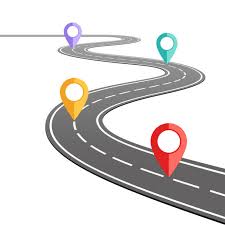 Where Were These Kinds Of People On The  Salvation Road?
The Question Asked…
“WHAT SHALL I DO TO BE SAVED?”
10
The jailer Acts 16:30-34
Told to believe - vs 31
Told what to believe vs 32
Romans 10:6-17
Obedient faith - cf. Romans 1:5
He repented…
Evidenced by washing their stripes
By feeding them in his house - vs 34
He was baptized - vs 33
Immersed, not sprinkled
baptizo (Gk) - to immerse, submerged - Strong
“same hour” (shows urgency)
By An Unbeliever
11
[Speaker Notes: Acts 16:23-34 NKJV. 30 And he brought them out and said, "Sirs, what must I do to be saved?" 31 So they said, "Believe on the Lord Jesus Christ, and you will be saved, you and your household." 32 Then they spoke the word of the Lord to him and to all who were in his house. 33 And he took them the same hour of the night and washed their stripes. And immediately he and all his family were baptized. 34 Now when he had brought them into his house, he set food before them; and he rejoiced, having believed in God with all his household. 

Romans 10:11-17 NKJV 11 For the Scripture says, "Whoever believes on Him will not be put to shame." 12 For there is no distinction between Jew and Greek, for the same Lord over all is rich to all who call upon Him. 13 For "whoever calls on the name of the LORD shall be saved." 14 How then shall they call on Him in whom they have not believed? And how shall they believe in Him of whom they have not heard? And how shall they hear without a preacher? 15 And how shall they preach unless they are sent? As it is written: "How beautiful are the feet of those who preach the gospel of peace, Who bring glad tidings of good things!" 16 But they have not all obeyed the gospel. For Isaiah says, "Lord, who has believed our report?" 17 So then faith comes by hearing, and hearing by the word of God.

Romans 1:1-5 NKJV 1 Paul, a bondservant of Jesus Christ, called to be an apostle, separated to the gospel of God 2 which He promised before through His prophets in the Holy Scriptures, 3 concerning His Son Jesus Christ our Lord, who was born of the seed of David according to the flesh, 4 and declared to be the Son of God with power according to the Spirit of holiness, by the resurrection from the dead. 5 Through Him we have received grace and apostleship for obedience to the faith among all nations for His name, 6 among whom you also are the called of Jesus Christ; 7 To all who are in Rome, beloved of God, called to be saints: Grace to you and peace from God our Father and the Lord Jesus Christ.]
The jailer Acts 16:30-34
Told to believe - vs 31
Told what to believe vs 32
Romans 10:6:17
“He rejoiced” - vs. 34
When? 
Like the eunuch - Acts 8:38-39
“having believed in God” vs 34
Note that the words believing & obeying are sometimes used interchangeably as in Romans 10:16
By An Unbeliever
AFTER baptism
12
[Speaker Notes: Acts 16:30-34 NKJV. 30 And he brought them out and said, "Sirs, what must I do to be saved?" 31 So they said, "Believe on the Lord Jesus Christ, and you will be saved, you and your household." 32 Then they spoke the word of the Lord to him and to all who were in his house. 33 And he took them the same hour of the night and washed their stripes. And immediately he and all his family were baptized. 34 Now when he had brought them into his house, he set food before them; and he rejoiced, having believed in God with all his household.

Acts 8:38-39 NKJV 38 So he commanded the chariot to stand still. And both Philip and the eunuch went down into the water, and he baptized him. 39 Now when they came up out of the water, the Spirit of the Lord caught Philip away, so that the eunuch saw him no more; and he went on his way rejoicing.

Romans 10:16 NKJV 16 But they have not all obeyed the gospel. For Isaiah says, "Lord, who has believed our report?"]
Pentecostians Acts 2:37-38
Became believers - vs 36-37
Asked as believers - vs 38
Given the answer - “save yourselves” - vs 39-40
Shows they were still lost even though they believed
Their response…
Saved by baptism - vs 41
Added to the church - vs 41, 47
By Believers
13
[Speaker Notes: Acts 2:36-47 NKJV 36 "Therefore let all the house of Israel know assuredly that God has made this Jesus, whom you crucified, both Lord and Christ." 37 Now when they heard this, they were cut to the heart, and said to Peter and the rest of the apostles, "Men and brethren, what shall we do?" 38 Then Peter said to them, "Repent, and let every one of you be baptized in the name of Jesus Christ for the remission of sins; and you shall receive the gift of the Holy Spirit. 39 "For the promise is to you and to your children, and to all who are afar off, as many as the Lord our God will call." 40 And with many other words he testified and exhorted them, saying, "Be saved from this perverse generation." 41 Then those who gladly received his word were baptized; and that day about three thousand souls were added to them. 42 And they continued steadfastly in the apostles' doctrine and fellowship, in the breaking of bread, and in prayers. 43 Then fear came upon every soul, and many wonders and signs were done through the apostles. 44 Now all who believed were together, and had all things in common, 45 and sold their possessions and goods, and divided them among all, as anyone had need. 46 So continuing daily with one accord in the temple, and breaking bread from house to house, they ate their food with gladness and simplicity of heart, 47 praising God and having favor with all the people. And the Lord added to the church daily those who were being saved.]
Saul Acts 9:6; 22:16
Already believed - Acts 9:4-6
Already was penitent
Acted penitent - Acts 9:11
He changed reason for going to Damascus
To go and find out what the Lord wanted him to do 
Saul was told what he must do
Acts 22:16; cf. Acts 9:6
NOT saved by prayer
Arose from praying - Acts 9:11
He was NOT SAVED on the Damascus road - Acts 26:16-18
By A Penitent Believer
14
[Speaker Notes: Acts 9:1-18 NKJV 1 Then Saul, still breathing threats and murder against the disciples of the Lord, went to the high priest 2 and asked letters from him to the synagogues of Damascus, so that if he found any who were of the Way, whether men or women, he might bring them bound to Jerusalem. 3 As he journeyed he came near Damascus, and suddenly a light shone around him from heaven. 4 Then he fell to the ground, and heard a voice saying to him, "Saul, Saul, why are you persecuting Me?" 5 And he said, "Who are You, Lord?" Then the Lord said, "I am Jesus, whom you are persecuting. It is hard for you to kick against the goads." 6 So he, trembling and astonished, said, "Lord, what do You want me to do?" Then the Lord said to him, "Arise and go into the city, and you will be told what you must do." 7 And the men who journeyed with him stood speechless, hearing a voice but seeing no one. 8 Then Saul arose from the ground, and when his eyes were opened he saw no one. But they led him by the hand and brought him into Damascus. 9 And he was three days without sight, and neither ate nor drank. 10 Now there was a certain disciple at Damascus named Ananias; and to him the Lord said in a vision, "Ananias." And he said, "Here I am, Lord." 11 So the Lord said to him, "Arise and go to the street called Straight, and inquire at the house of Judas for one called Saul of Tarsus, for behold, he is praying. 12 "And in a vision he has seen a man named Ananias coming in and putting his hand on him, so that he might receive his sight." 13 Then Ananias answered, "Lord, I have heard from many about this man, how much harm he has done to Your saints in Jerusalem. 14 "And here he has authority from the chief priests to bind all who call on Your name." 15 But the Lord said to him, "Go, for he is a chosen vessel of Mine to bear My name before Gentiles, kings, and the children of Israel. 16 "For I will show him how many things he must suffer for My name's sake." 17 And Ananias went his way and entered the house; and laying his hands on him he said, "Brother Saul, the Lord Jesus, who appeared to you on the road as you came, has sent me that you may receive your sight and be filled with the Holy Spirit." 18 Immediately there fell from his eyes something like scales, and he received his sight at once; and he arose and was baptized.

Acts 22:12-16 NKJV 12 "Then a certain Ananias, a devout man according to the law, having a good testimony with all the Jews who dwelt there, 13 "came to me; and he stood and said to me, 'Brother Saul, receive your sight.' And at that same hour I looked up at him. 14 "Then he said, 'The God of our fathers has chosen you that you should know His will, and see the Just One, and hear the voice of His mouth. 15 'For you will be His witness to all men of what you have seen and heard. 16 'And now why are you waiting? Arise and be baptized, and wash away your sins, calling on the name of the Lord.’

Acts 26:9-18 NKJV 9 "Indeed, I myself thought I must do many things contrary to the name of Jesus of Nazareth. 10 "This I also did in Jerusalem, and many of the saints I shut up in prison, having received authority from the chief priests; and when they were put to death, I cast my vote against them. 11 "And I punished them often in every synagogue and compelled them to blaspheme; and being exceedingly enraged against them, I persecuted them even to foreign cities. 12 "While thus occupied, as I journeyed to Damascus with authority and commission from the chief priests, 13 "at midday, O king, along the road I saw a light from heaven, brighter than the sun, shining around me and those who journeyed with me. 14 "And when we all had fallen to the ground, I heard a voice speaking to me and saying in the Hebrew language, 'Saul, Saul, why are you persecuting Me? It is hard for you to kick against the goads.' 15 "So I said, 'Who are You, Lord?' And He said, 'I am Jesus, whom you are persecuting. 16 'But rise and stand on your feet; for I have appeared to you for this purpose, to make you a minister and a witness both of the things which you have seen and of the things which I will yet reveal to you. 17 'I will deliver you from the Jewish people, as well as from the Gentiles, to whom I now send you, 18 'to open their eyes, in order to turn them from darkness to light, and from the power of Satan to God, that they may receive forgiveness of sins and an inheritance among those who are sanctified by faith in Me.']
CONCLUSION
The question was  asked by … 
 UNBELIEVER
 BELIEVERS
 PENITENT BELIEVER

So, consider a final question…
15
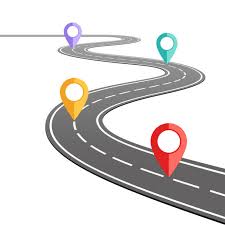 PENITENTBELIEVER
BELIEVER
Where Are YOU On The  Salvation Road?
UNBELIEVER
All Spiritual Blessing Are In ChristEphesians 1:3
“In Christ”
“Baptized INTO”
Romans 6:3-6
Galatians 3:26, 27
Redemption
Ephesians 1:7
A New Creation
2 Corinthians 5:17
Confess “UNTO”
Romans 10:10
Remission Of Sins
Matthew 26:28
Repent “UNTO”
Acts 11:18
Sanctification
Hebrews 13:12
Justification
Romans 5:9
Believe “UNTO”
Romans 10:10
[Speaker Notes: Rom. 10:10 - For with the heart man believeth unto righteousness; and with the mouth confession is made unto salvation. 
Acts 11:18 - When they heard these things, they held their peace, and glorified God, saying, Then hath God also to the Gentiles granted repentance unto life.
Rom. 10:10 - For with the heart man believeth unto righteousness; and with the mouth confession is made unto salvation
Rom. 6:3-6 - Know ye not, that so many of us as were baptized into Jesus Christ were baptized into his death? 4 Therefore we are buried with him by baptism into death: that like as Christ was raised up from the dead by the glory of the Father, even so we also should walk in newness of life. 5 For if we have been planted together in the likeness of his death, we shall be also in the likeness of his resurrection: 6 Knowing this, that our old man is crucified with him, that the body of sin might be destroyed, that henceforth we should not serve sin.
Gal. 3:26-27 - For ye are all the children of God by faith in Christ Jesus. 27 For as many of you as have been baptized into Christ have put on Christ.
Eph. 1:3 -  Blessed be the God and Father of our Lord Jesus Christ, who hath blessed us with all spiritual blessings in heavenly places in Christ: 
Eph. 1:7 - In whom we have redemption through his blood, the forgiveness of sins, according to the riches of his grace;
2 Cor. 5:17 - Therefore if any man be in Christ, he is a new creature: old things are passed away; behold, all things are become new.
Matt. 26:28 - For this is my blood of the new testament, which is shed for many for the remission of sins.
Heb. 13:12 - Wherefore Jesus also, that he might sanctify the people with his own blood, suffered without the gate. 
Rom. 5:9 - Much more then, being now justified by his blood, we shall be saved from wrath through him.]
What Shall We Do?
Acts 2:38
Alien sinners must…
Hear the Gospel – Romans 10:17; Hebrews 11:6
Believe it – John 8:24
Repent of sin – Acts 17:30
Confess that Christ is God’s Son – Matthew 10:34
Be baptized to wash away your sin – Acts 2:38
An erring child of God must…
Repent and Pray for Forgiveness – 1 John 1:7-9
Endure Trials - “be faithful unto death”
Revelation 2:10
[Speaker Notes: The gospel of Christ is about the Son of God who came among men to die on the cross to shed His blood for the remission of mankind's sins (Matthew 26:28), was buried in the tomb for three days, and then rose (1 Corinthians 15:1-4). How one obeys the gospel in response to God’s grace (Romans 5:1) is to believe (obey - John 3:36) the Son of God, repent of past sins (Acts 2:38), confess the name of Jesus before men (Romans 10:9,10), be immersed in water for the remission of sins to come into contact with the cleansing blood of Jesus (Romans 6:3,4), and remain a true disciple of Jesus all the days of one's life (John 8:31,32).

Acts 2:36-37 - 36 Therefore let all the house of Israel know assuredly, that God hath made that same Jesus, whom ye have crucified, both Lord and Christ. 37 Now when they heard this, they were pricked in their heart, and said unto Peter and to the rest of the apostles, Men and brethren, what shall we do?
Rom. 10:17 - So then faith cometh by hearing, and hearing by the word of God.
Heb 11:6 But without faith it is impossible to please him: for he that cometh to God must believe that he is, and that he is a rewarder of them that diligently seek him.
Jn. 8:24 -  I said therefore unto you, that ye shall die in your sins: for if ye believe not that I am he, ye shall die in your sins.
Acts 17:30-31 - And the times of this ignorance God winked at; but now commandeth all men every where to repent: 31 Because he hath appointed a day, in the which he will judge the world in righteousness by that man whom he hath ordained; whereof he hath given assurance unto all men, in that he hath raised him from the dead.
Matt. 10:34 - Whosoever therefore shall confess me before men, him will I confess also before my Father which is in heaven.
Acts 2:38 - Then Peter said unto them, Repent, and be baptized every one of you in the name of Jesus Christ for the remission of sins, and ye shall receive the gift of the Holy Ghost.
1 Jn. 1:7-9 - But if we walk in the light, as he is in the light, we have fellowship one with another, and the blood of Jesus Christ his Son cleanseth us from all sin. 8 If we say that we have no sin, we deceive ourselves, and the truth is not in us. 9 If we confess our sins, he is faithful and just to forgive us our sins, and to cleanse us from all unrighteousness.
Rev. 2:10 - Fear none of those things which thou shalt suffer: behold, the devil shall cast some of you into prison, that ye may be tried; and ye shall have tribulation ten days: be thou faithful unto death, and I will give thee a crown of life.]